Local government 101
Activity 1:  Identifying your city
What is your city?
Where is it located?
What do you like about your city?
Draw the city that you live or draw a fictional city.
Activity 2:  If you were a mayor
What would you do if you were the Mayor?
What are some rules you would create?
Draw yourself as Mayor.
Activity 3: Solving the City problem
How can you make your city warmer during winter?
Where do you go to cool in summer?
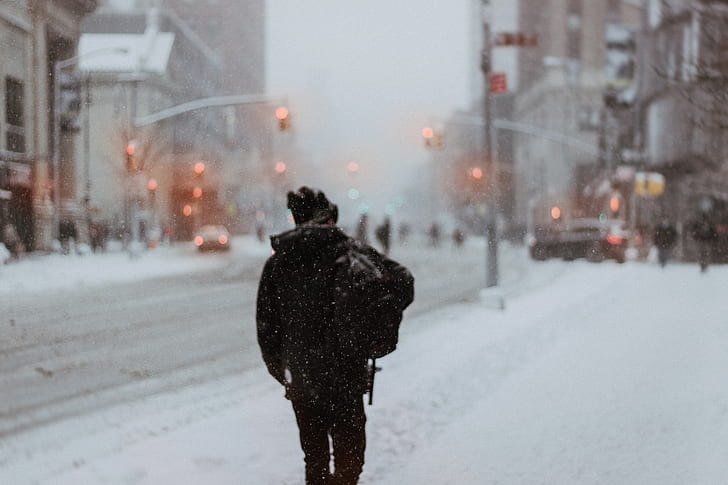 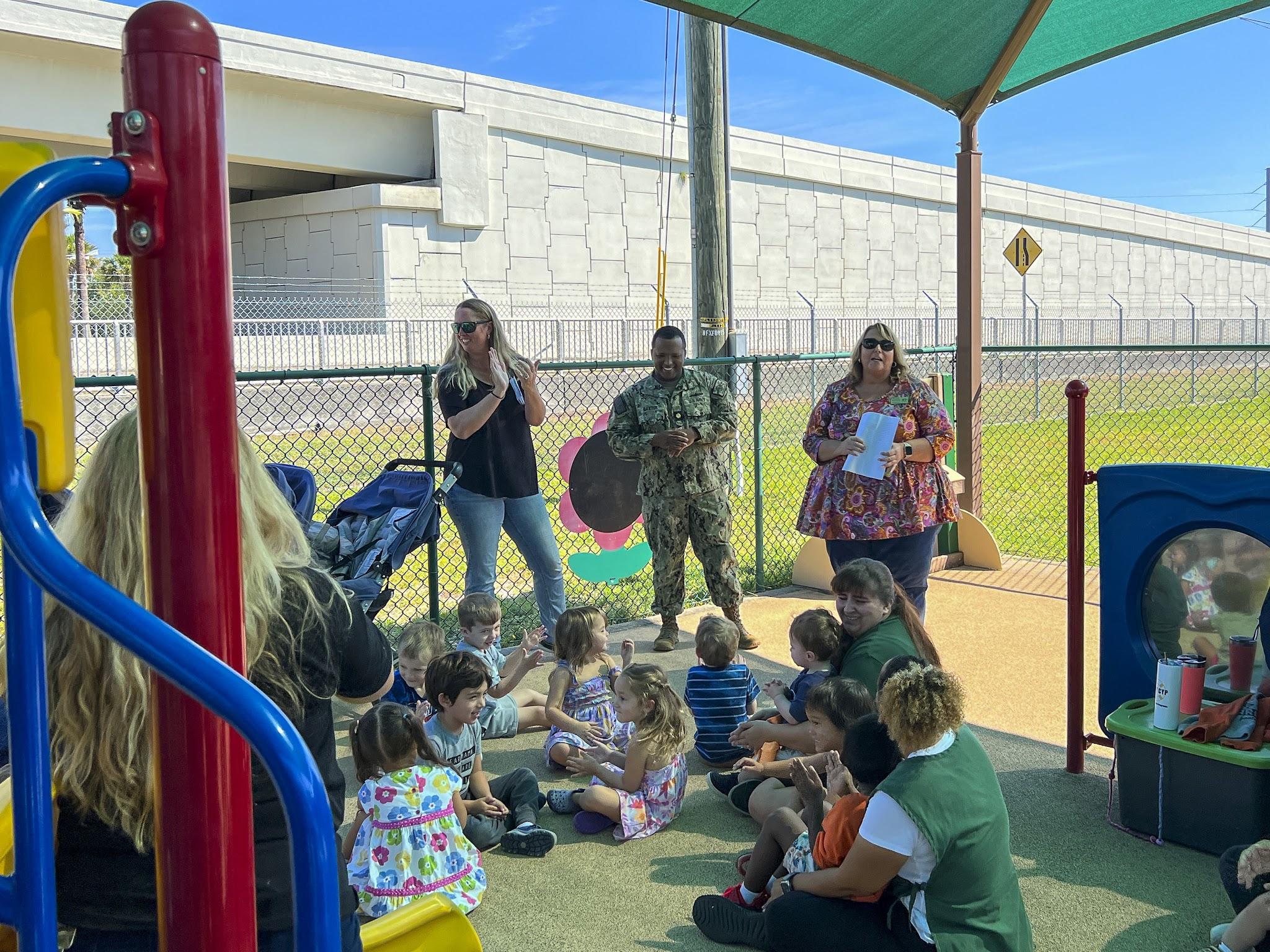 Activity 3: Solving the City problem
Potholes are broken in places in the road.  How would you fix a pothole?

During a snowstorm streets become slick because the water in the snow freezes to them.  Can you think of a way to make them less slick?
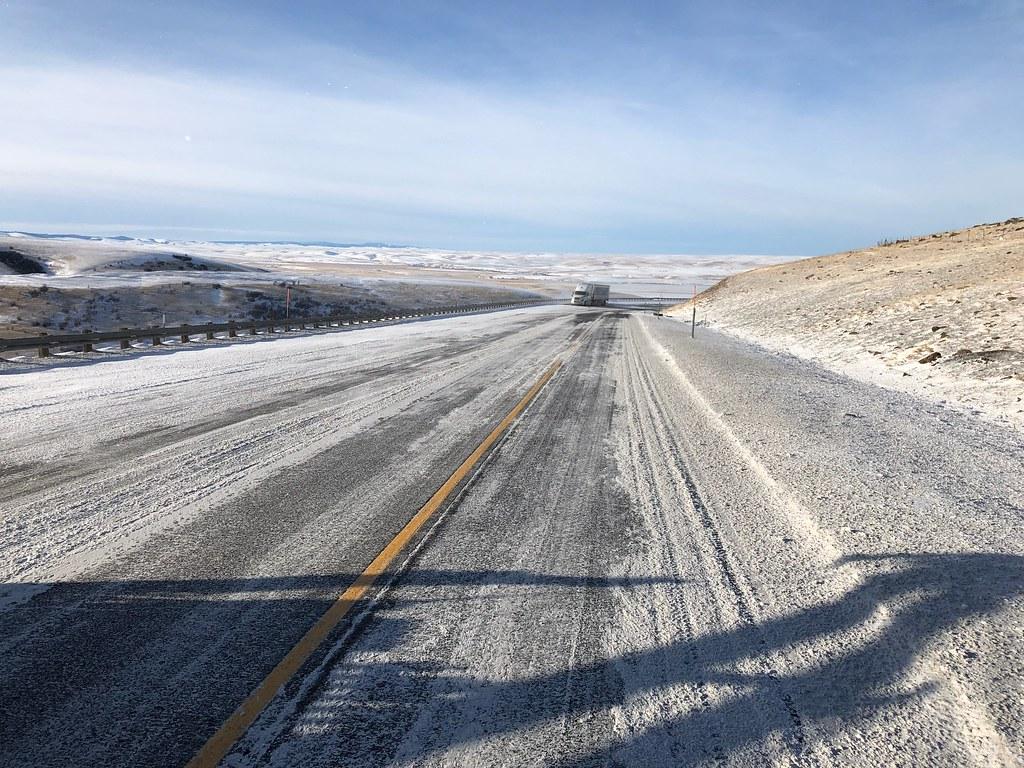 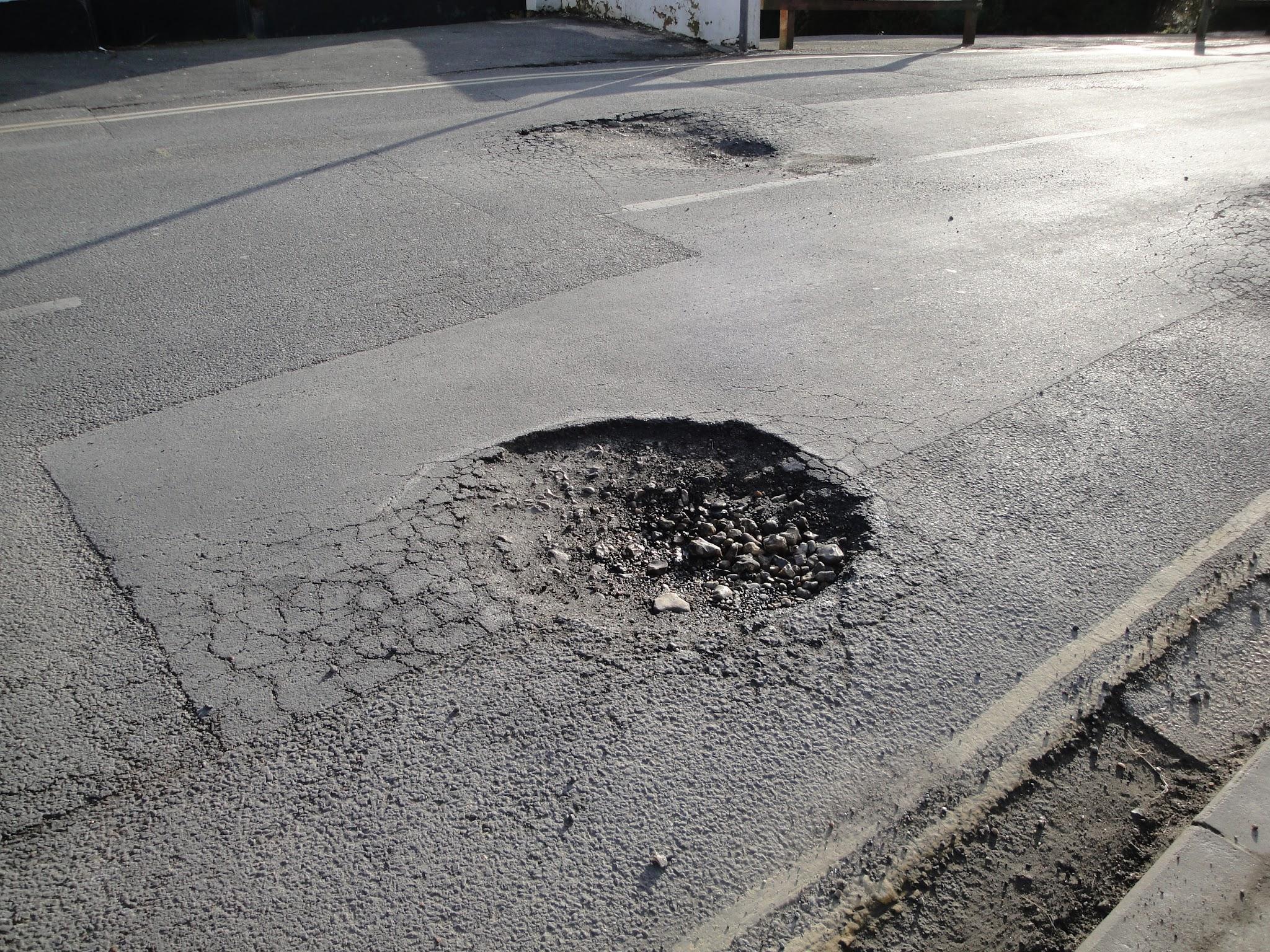 Activity 3: Solving the City problem
If you were a police officer and you saw a car crash, what would you do?
You are a city manager. And you see that there are a lot of cars stuck in the traffic.  How would you fix the problem?
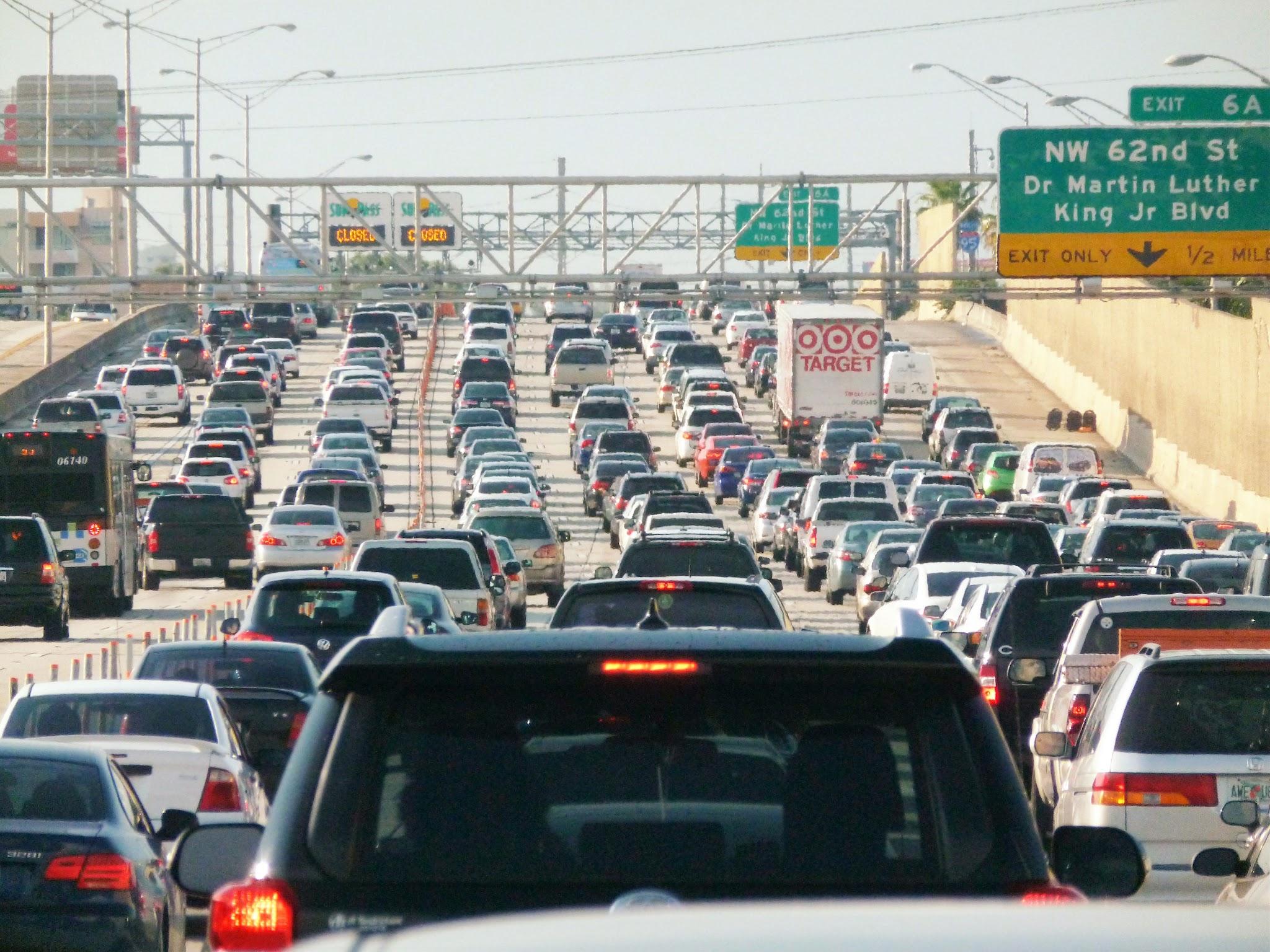 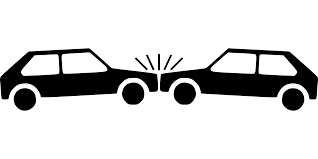 Activity 3: Solving the City problem
A park has overgrown grass and it is becoming unsafe for the people living in your city neighborhood.  How would you solve the problem?
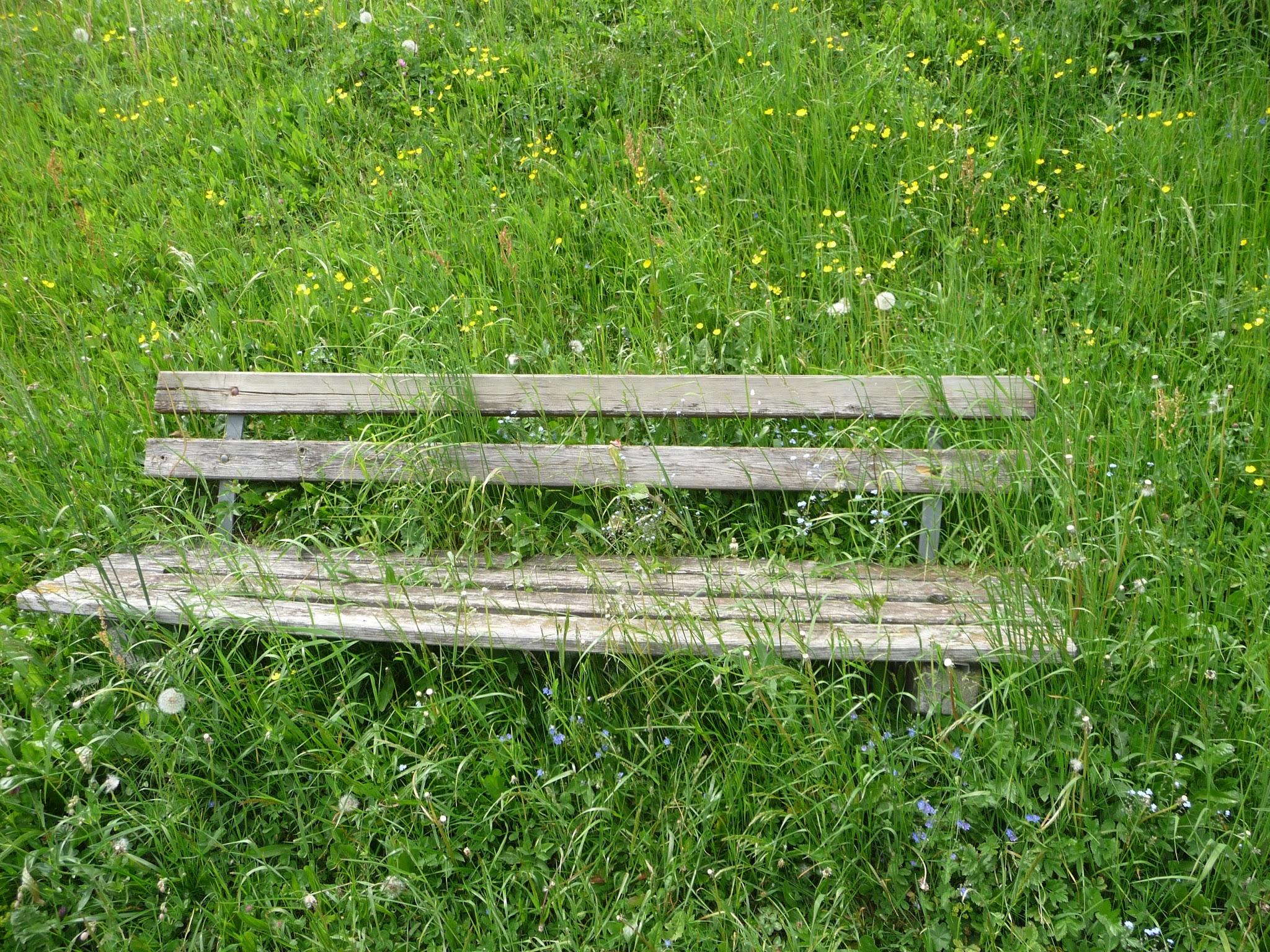 Activity 4; guess the city job
Guess the city job description and what do they do?
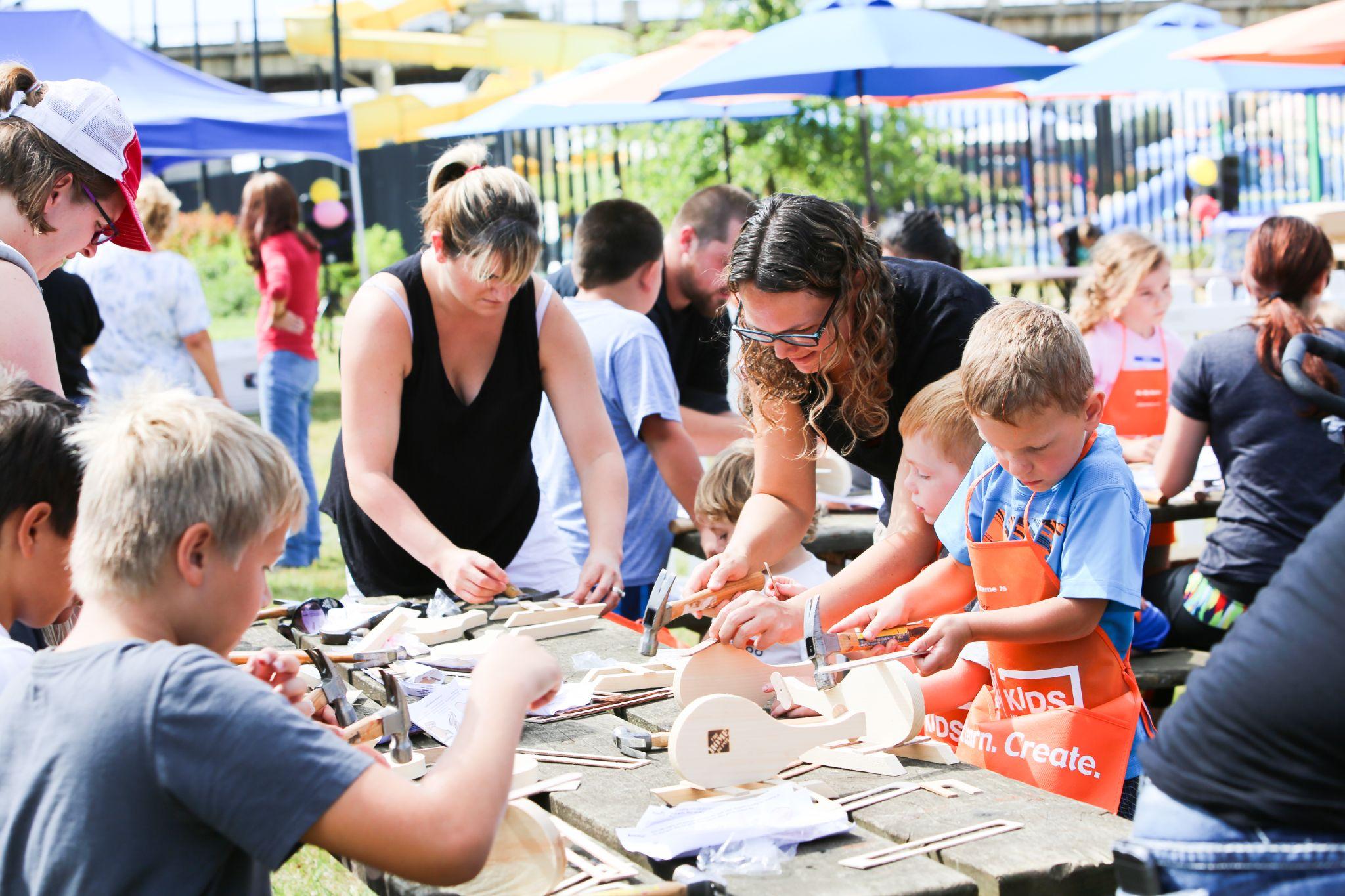 Activity 4; guess the city job
Guess the city job description and what do they do?
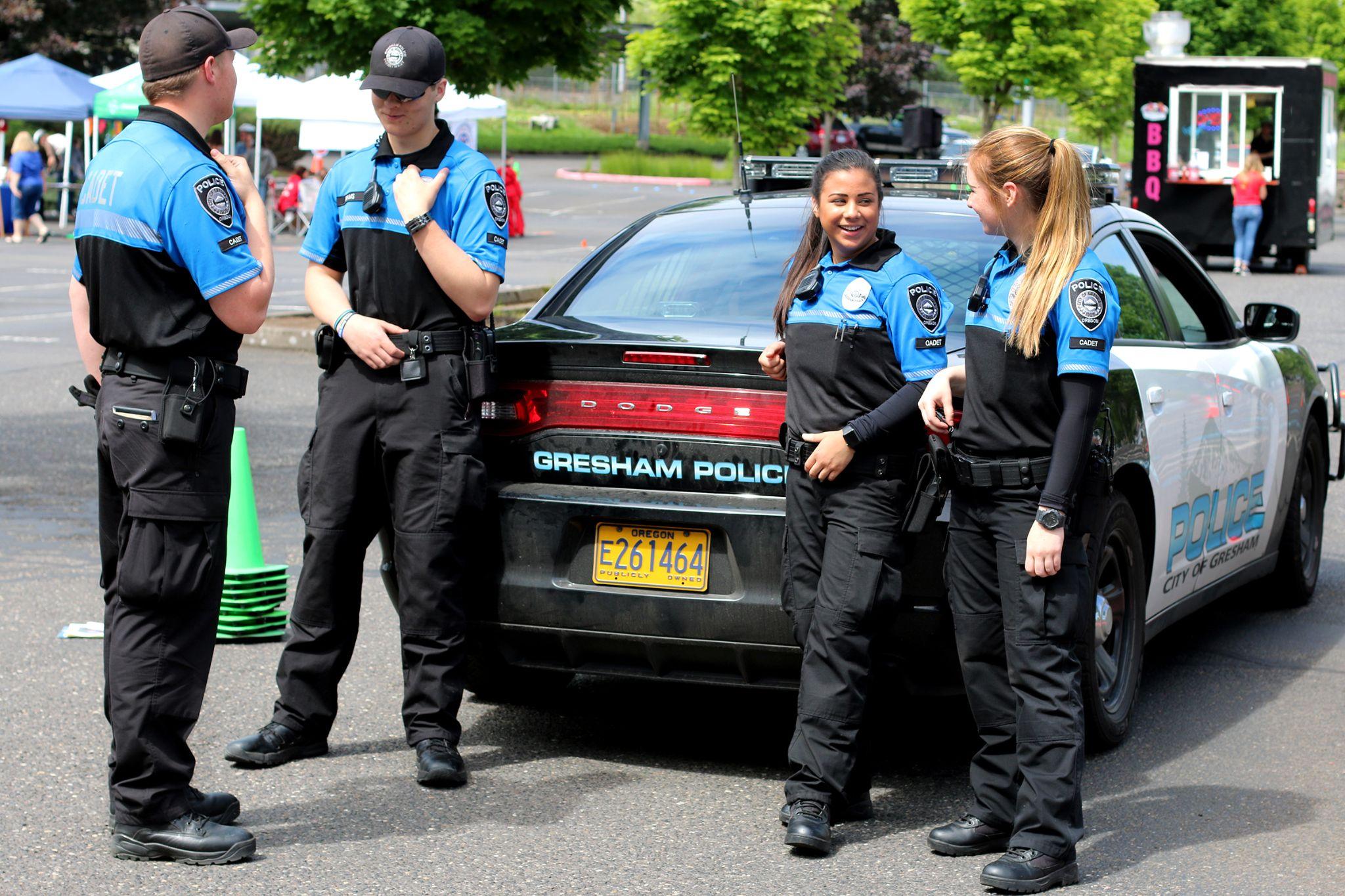 Activity 4; guess the city job
Guess the city job description and what do they do?
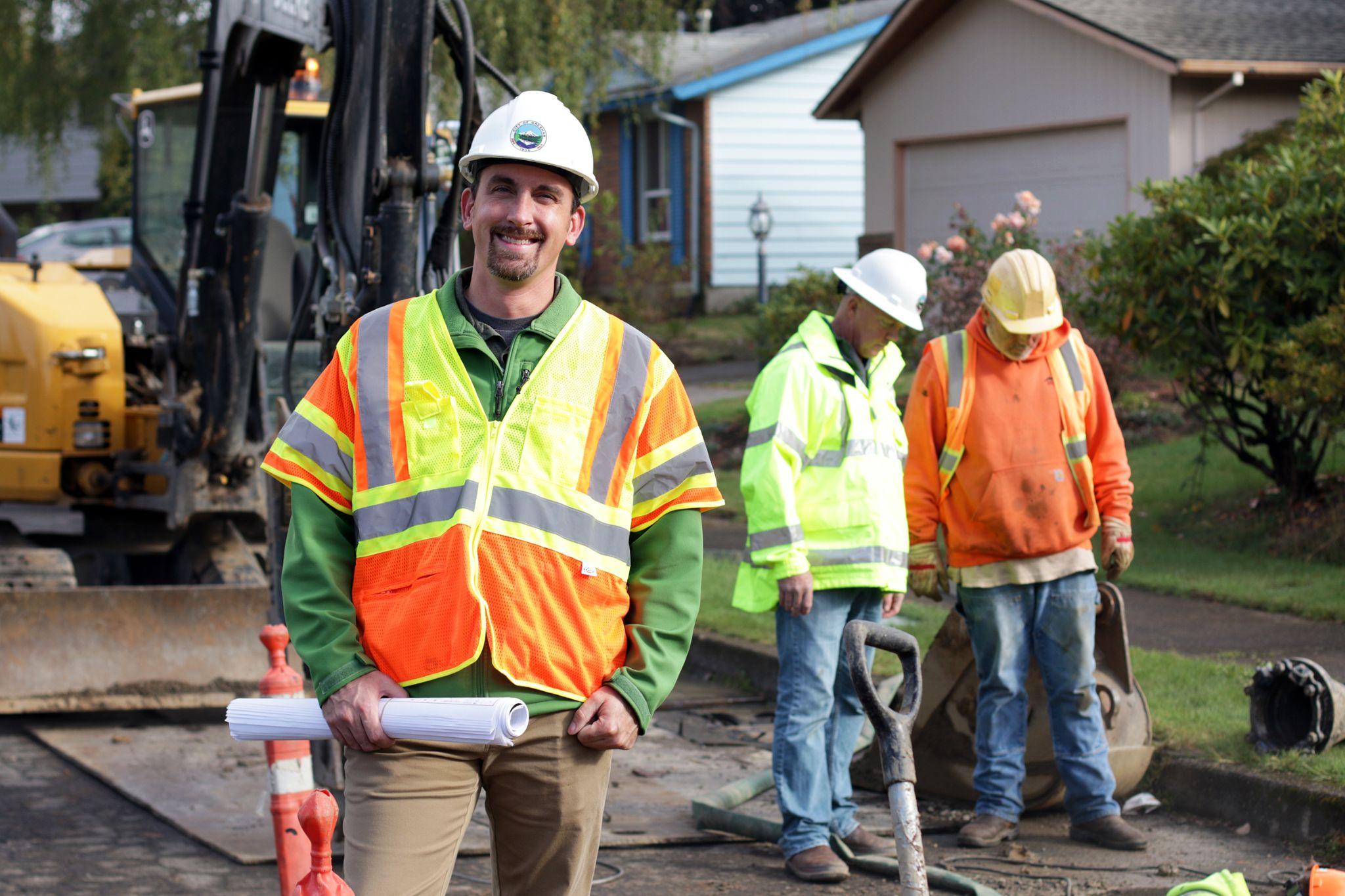 Activity 4; guess the city job
Guess the city job description and what do they do?
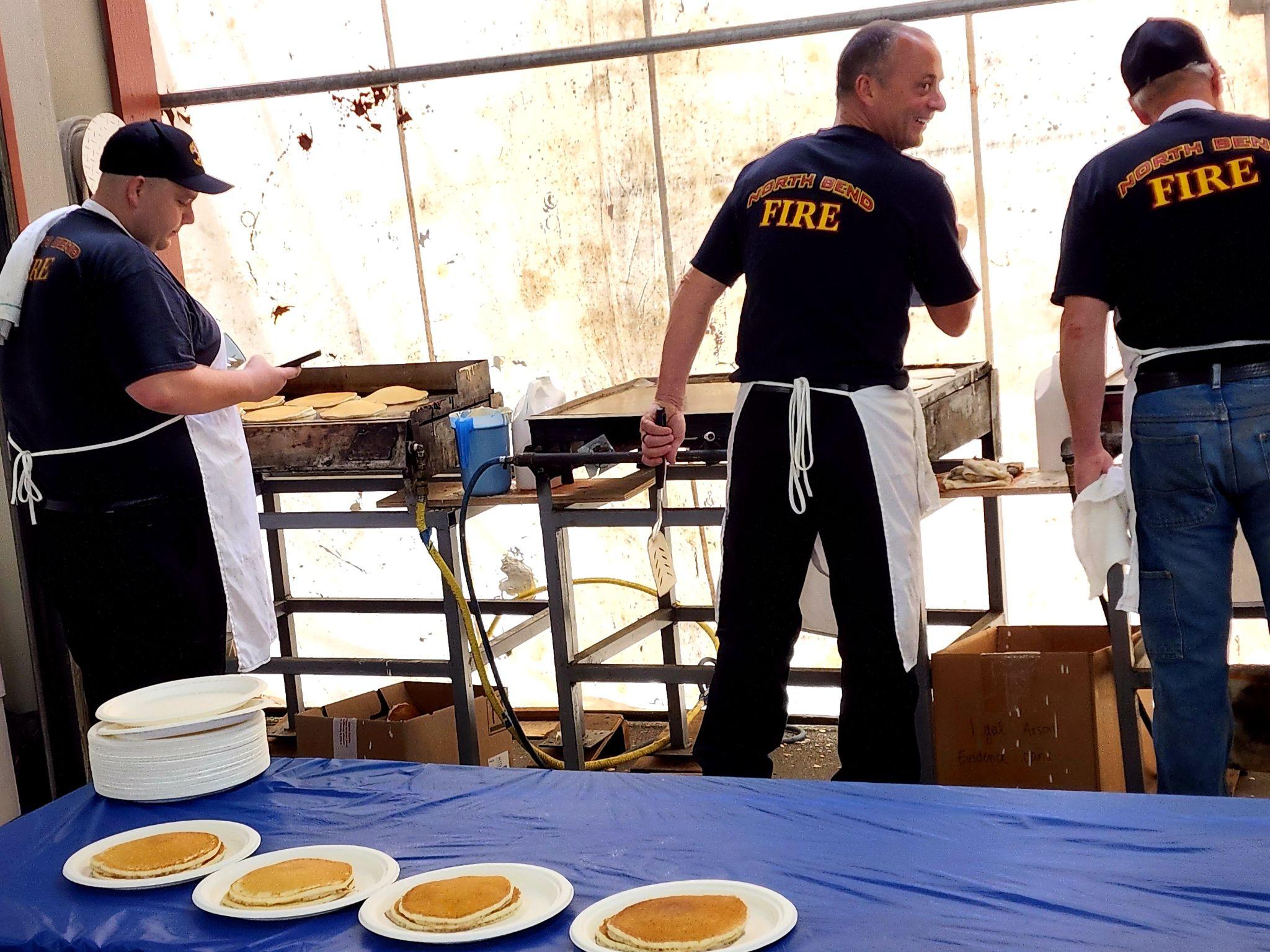 Activity 4; guess the city job
Guess the city job description and what do they do?
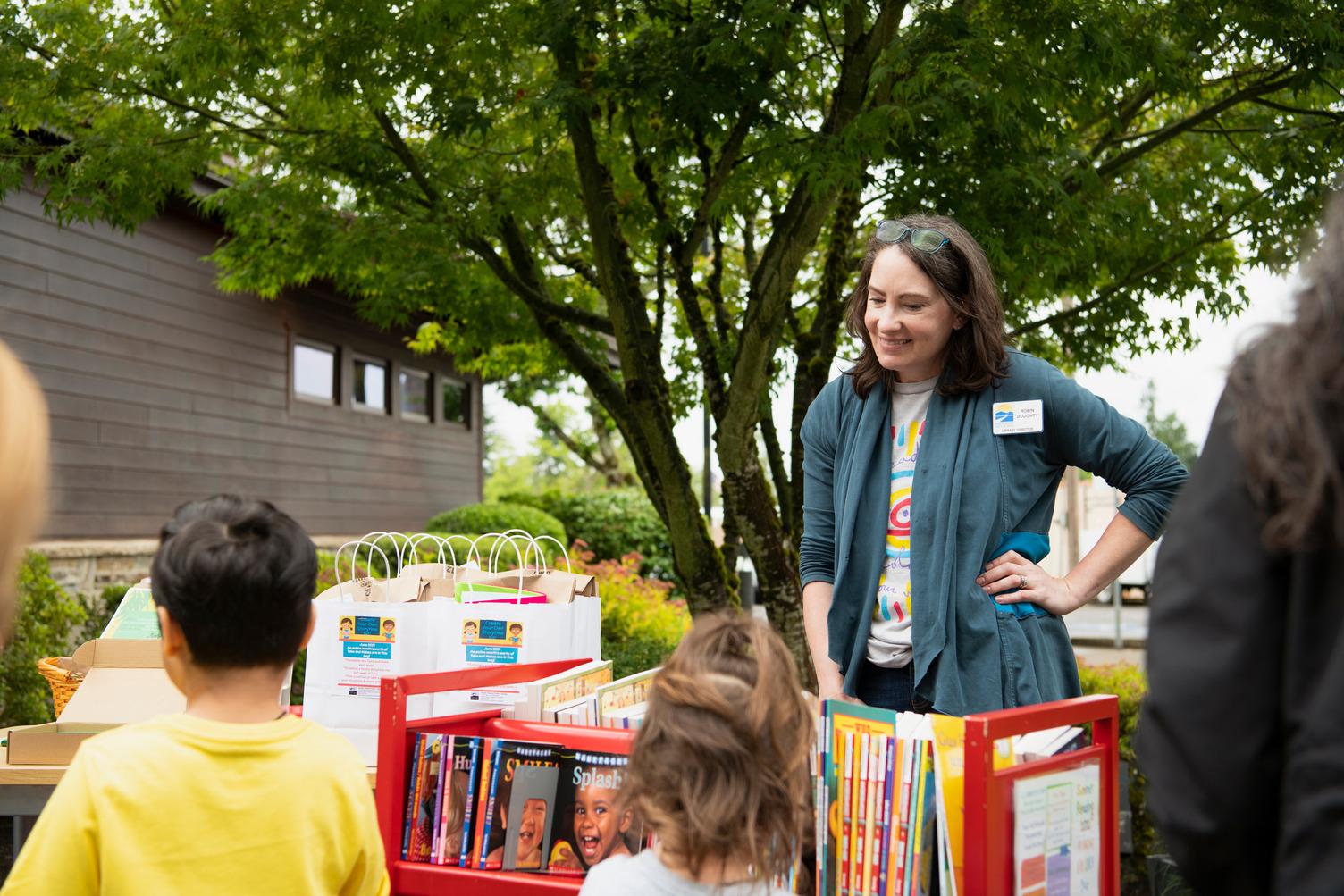 Activity 4; guess the city job
Guess the city job description and what do they do?
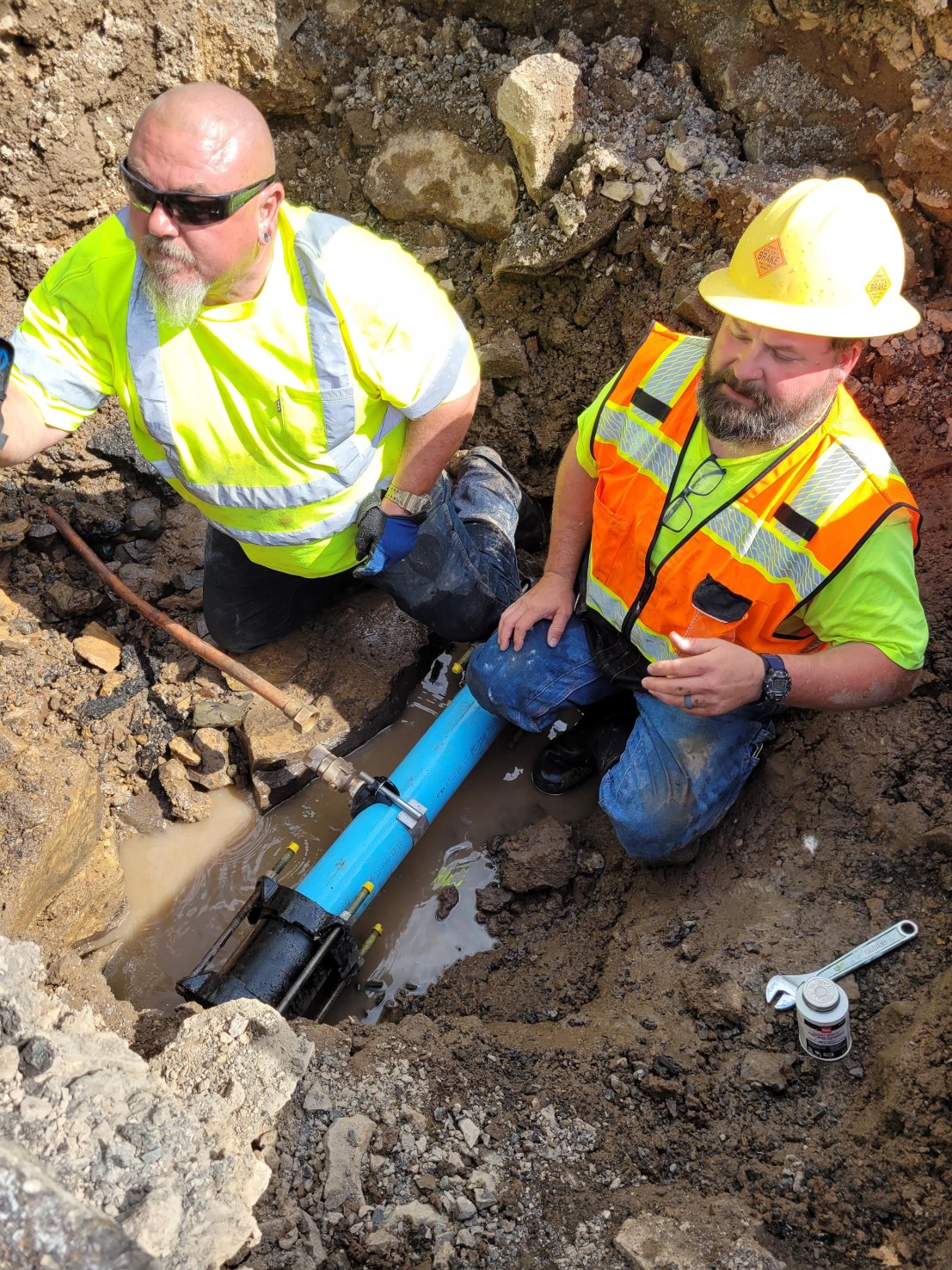 Activity 5:  Reflection and question
What are some things you learned about local government and what other questions do you have?
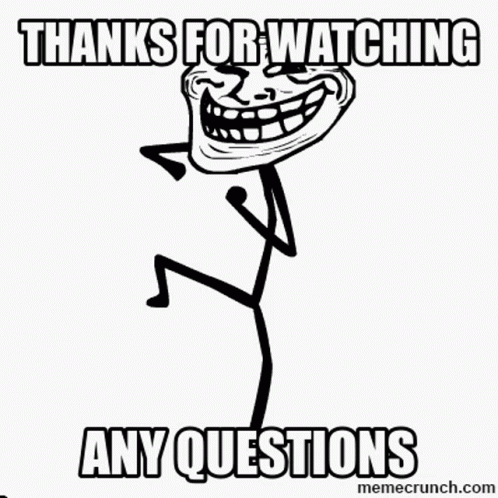 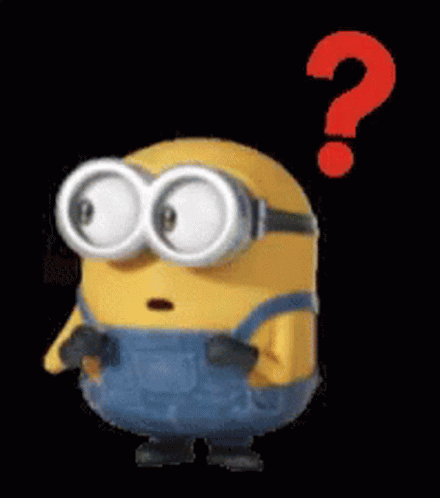